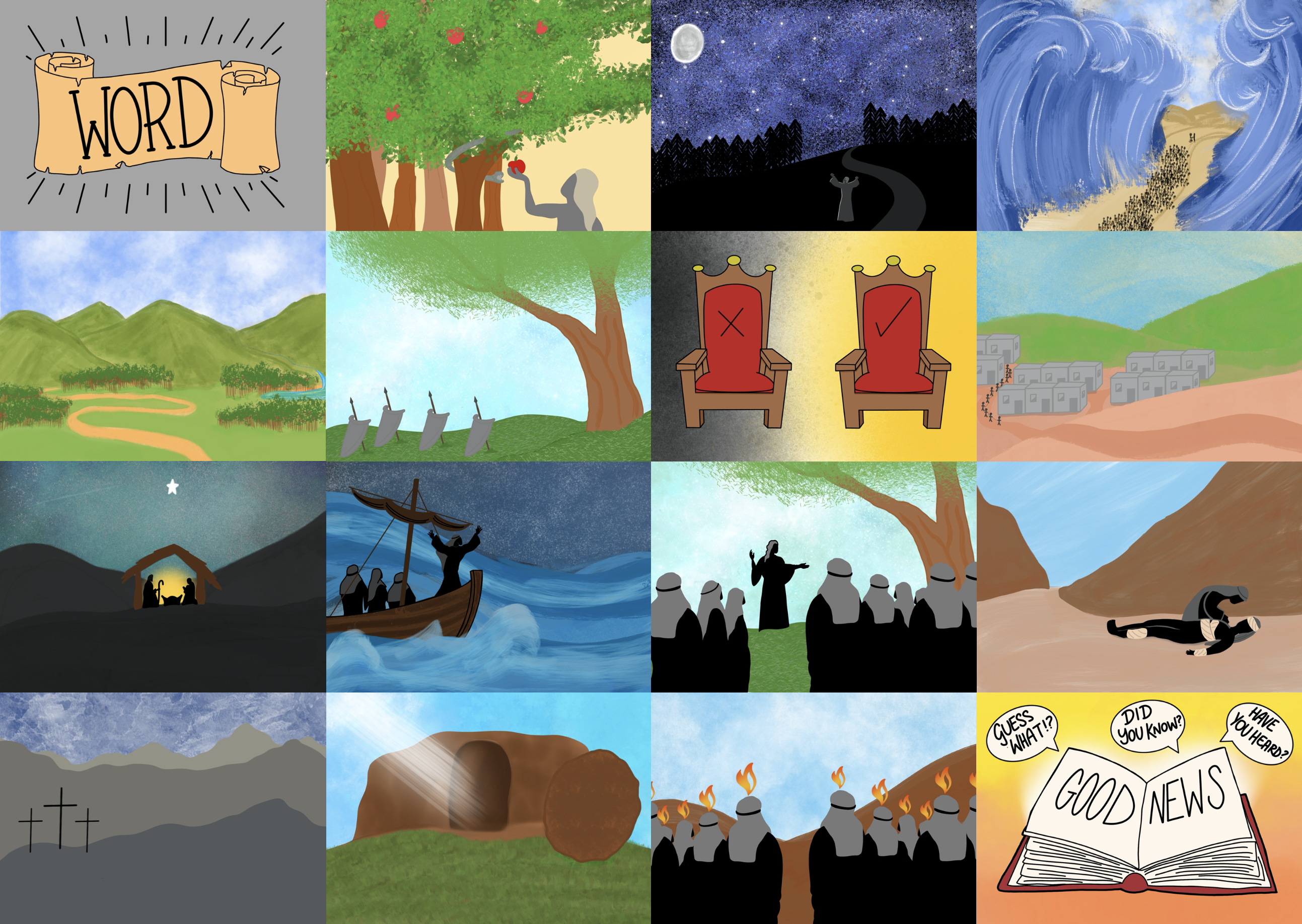 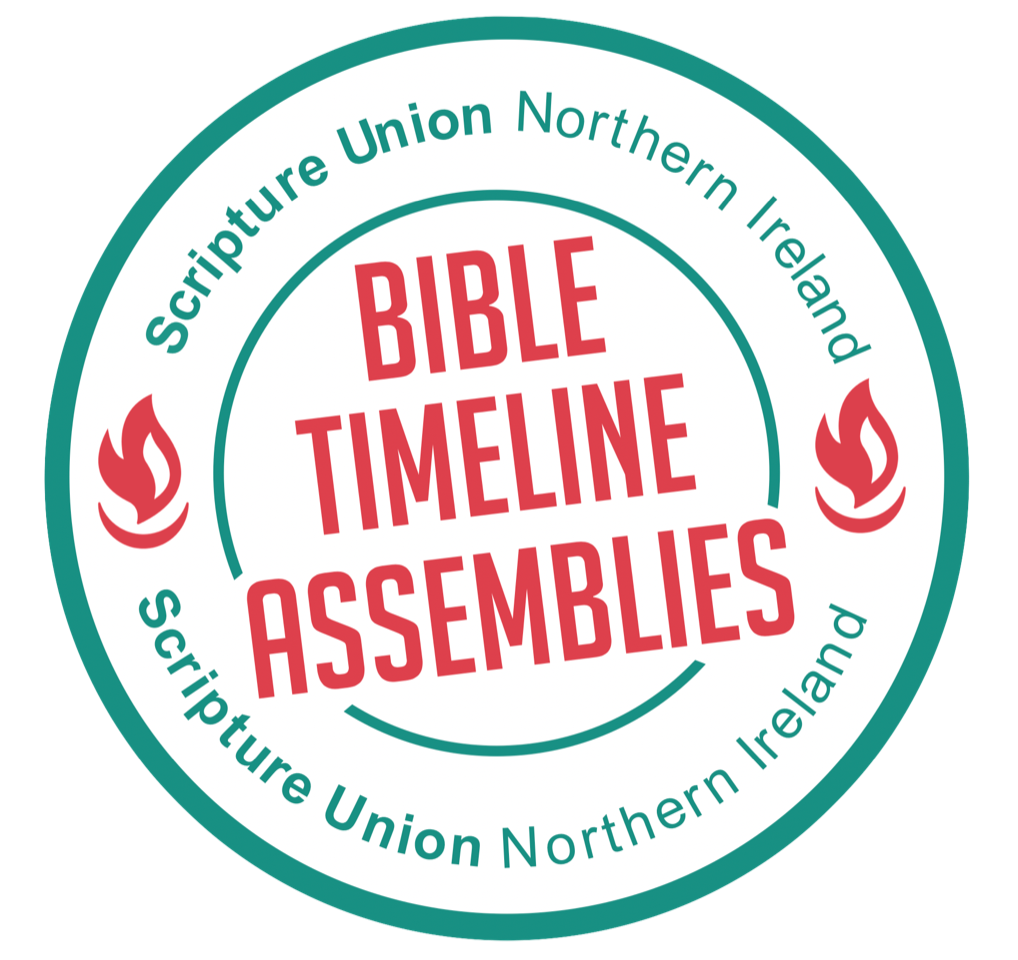 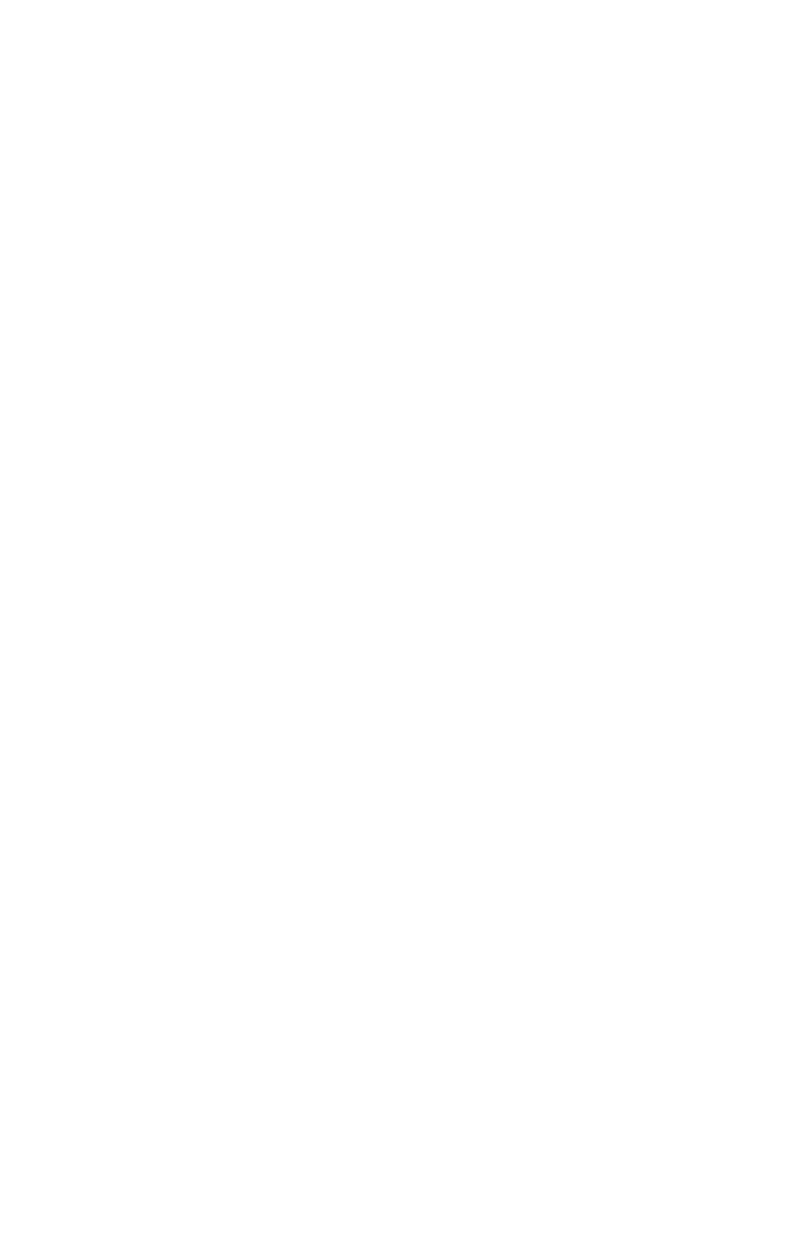 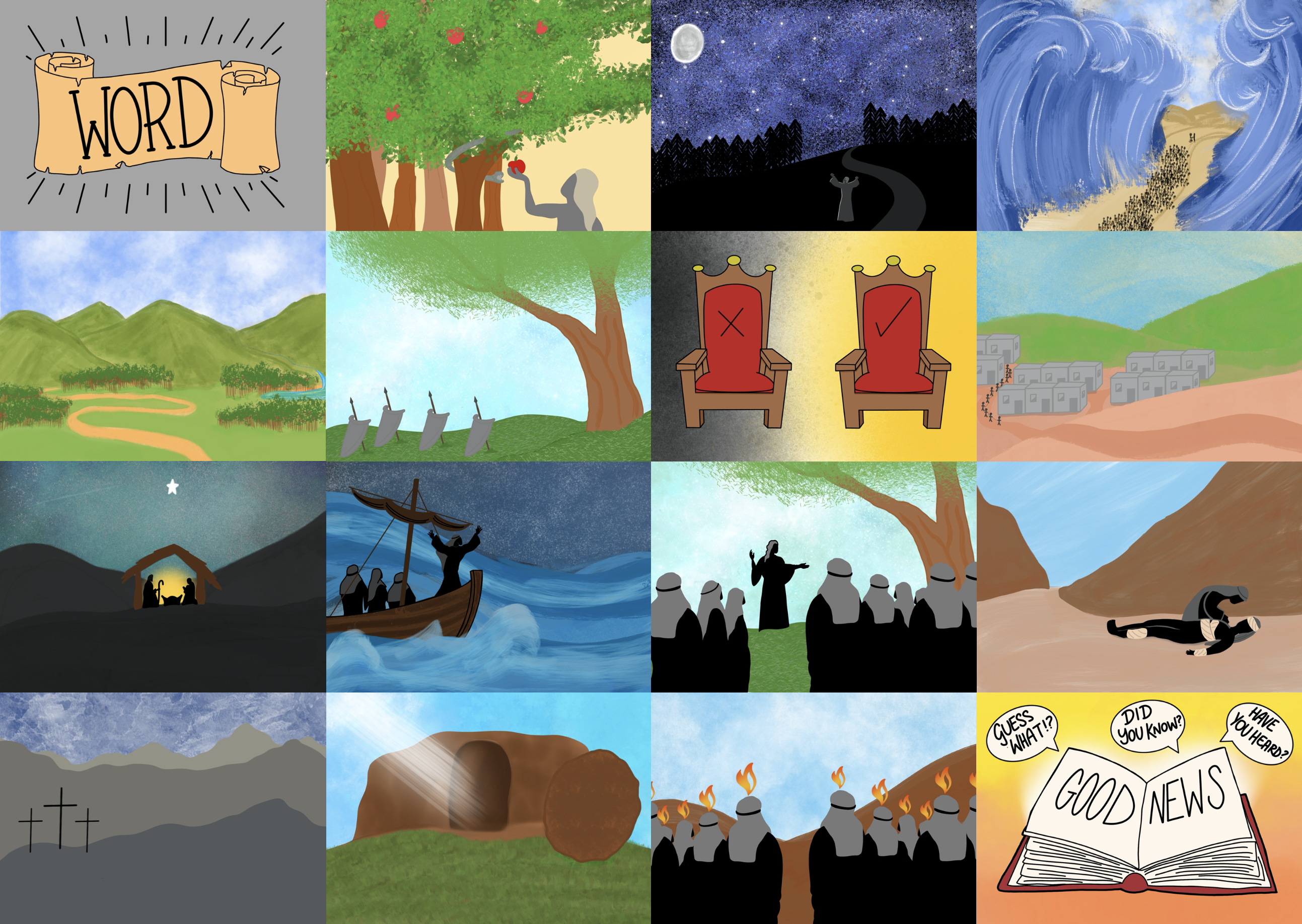 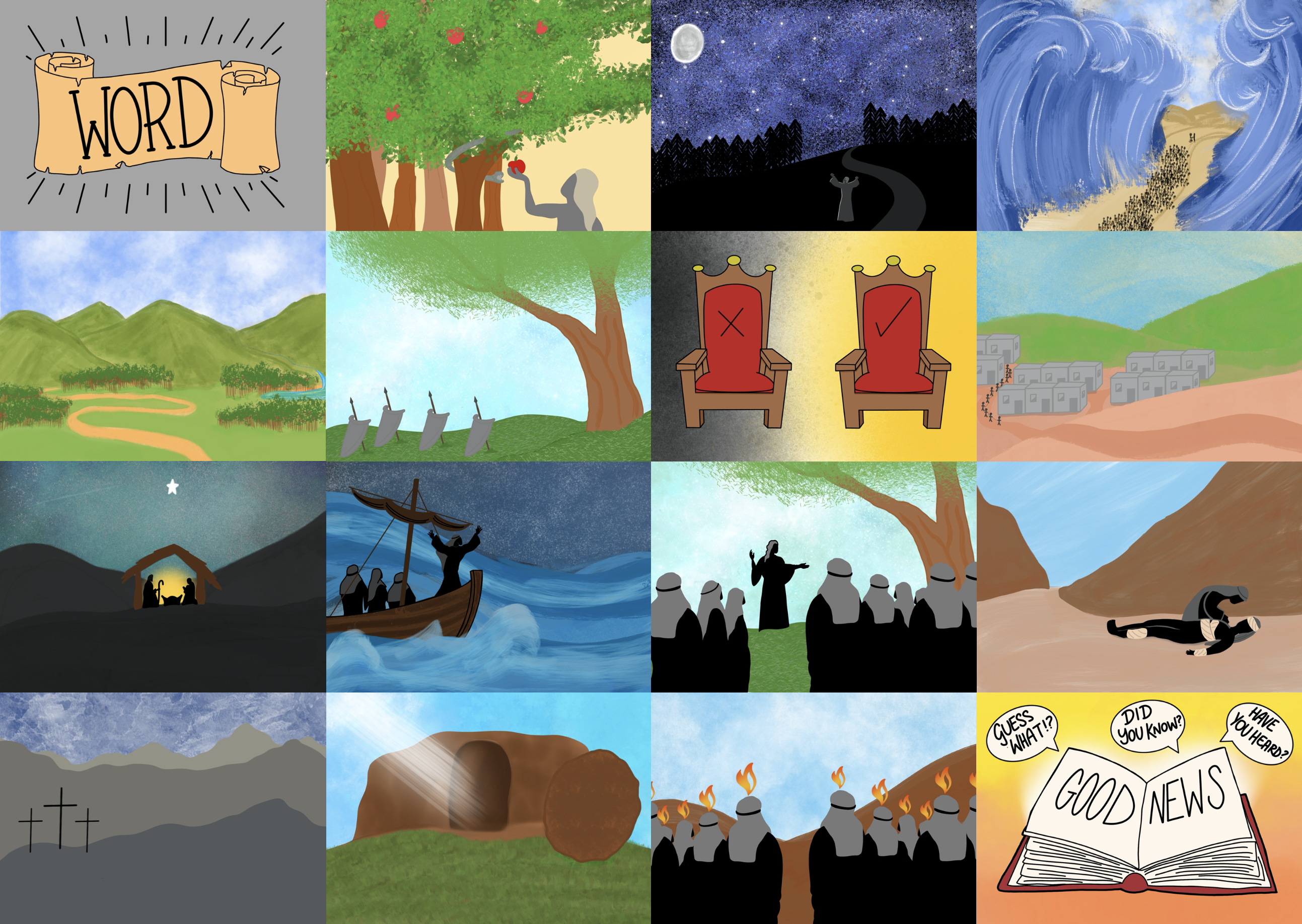 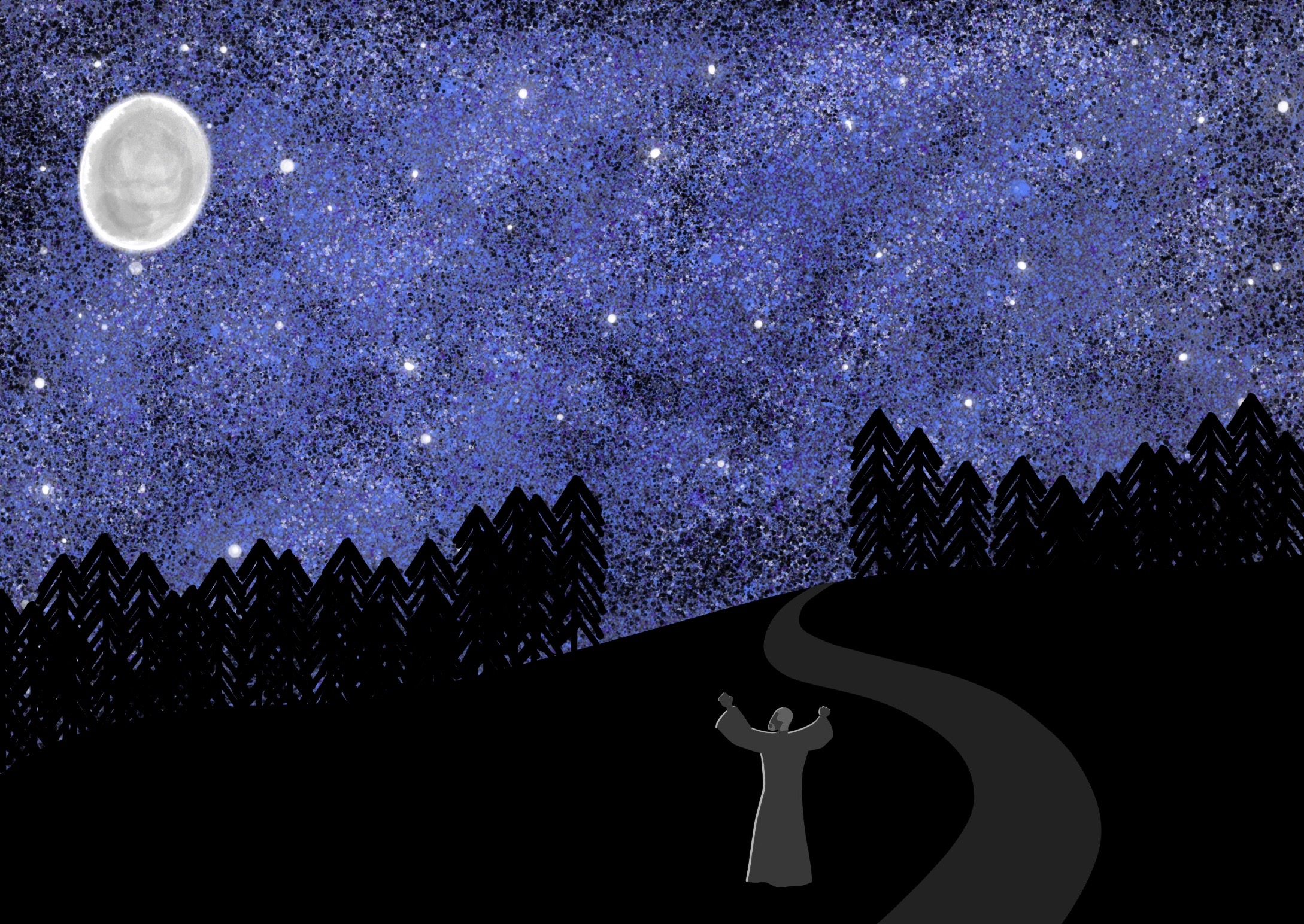 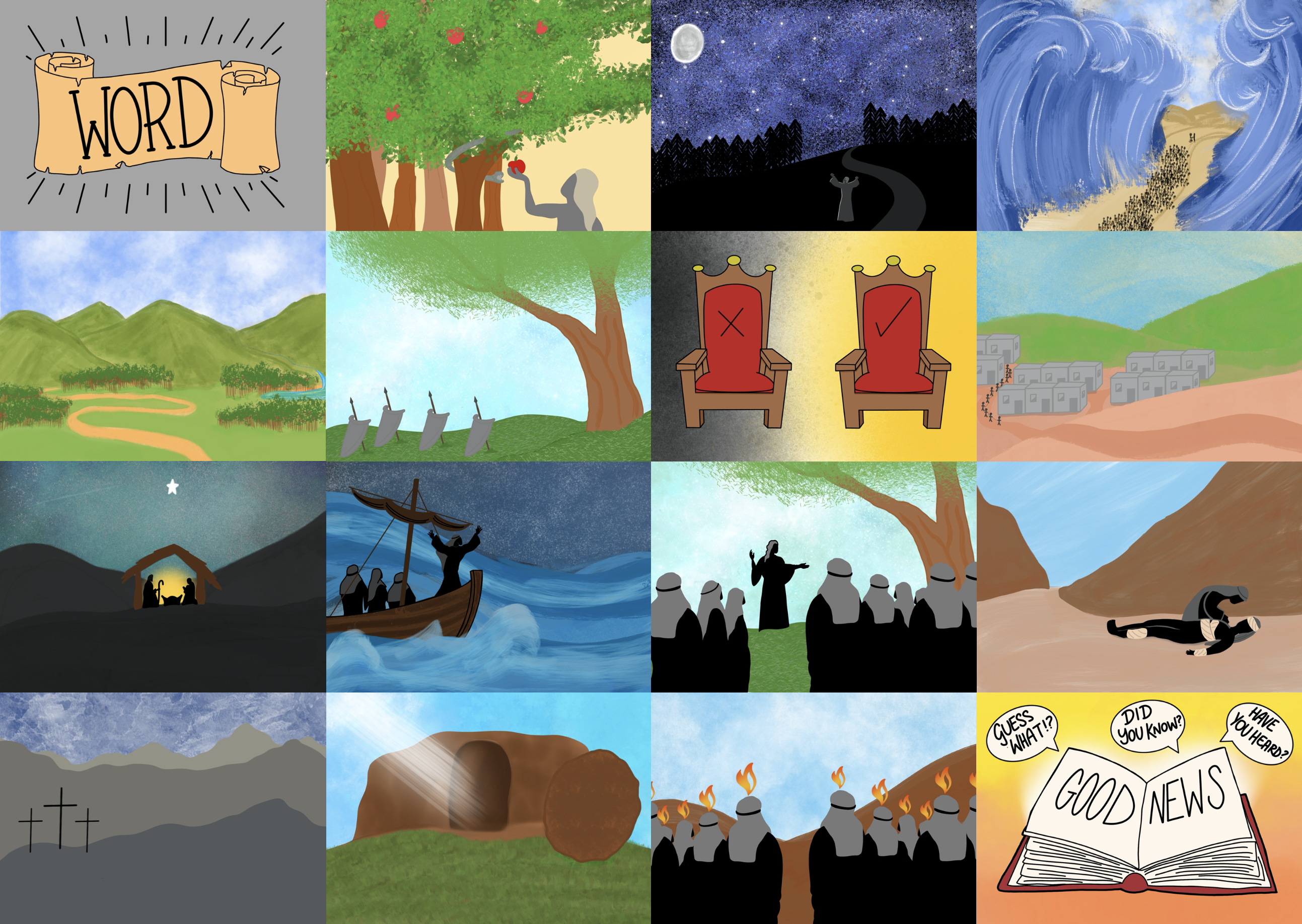 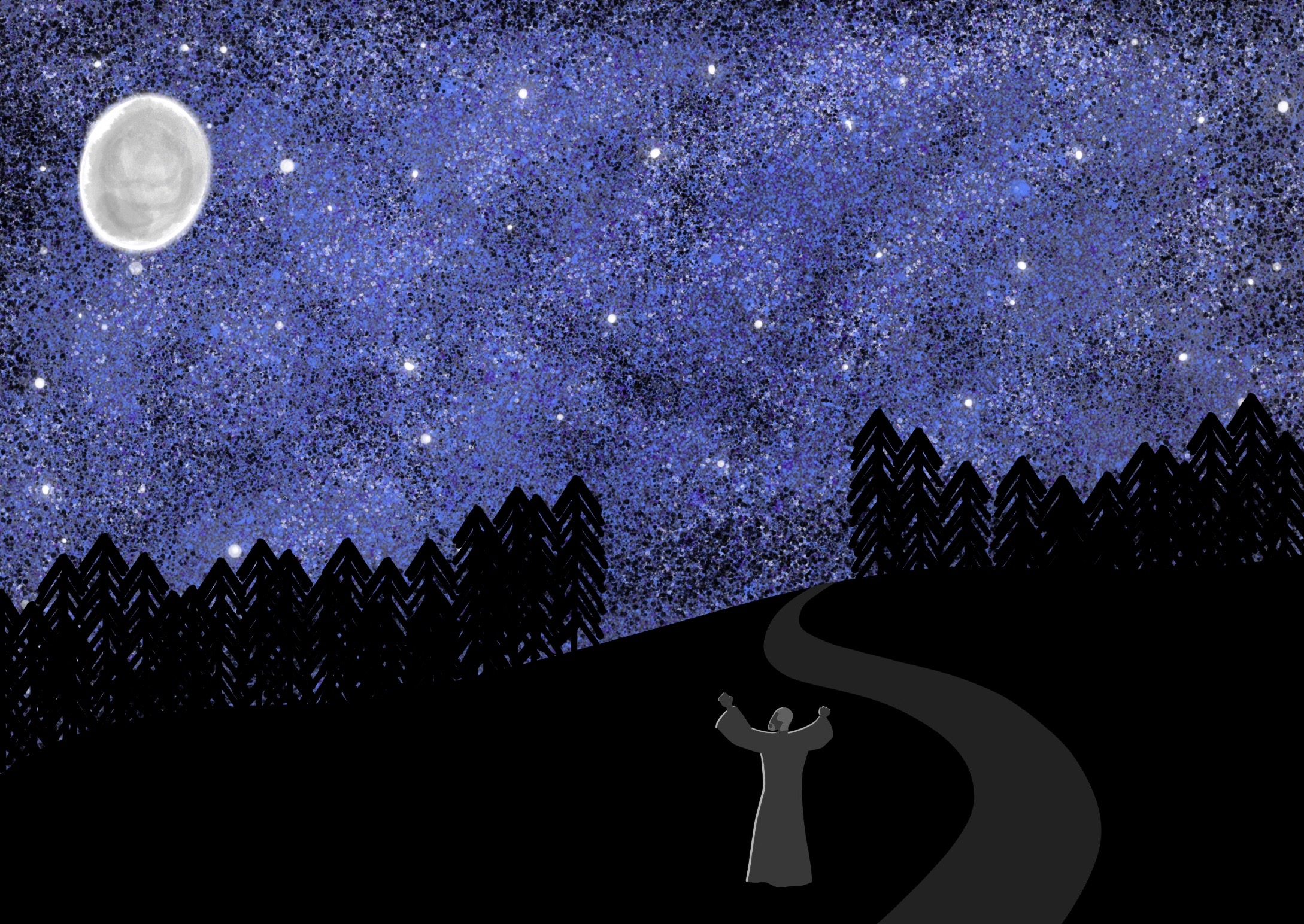 ...God gave Abraham's family a part in His plan.
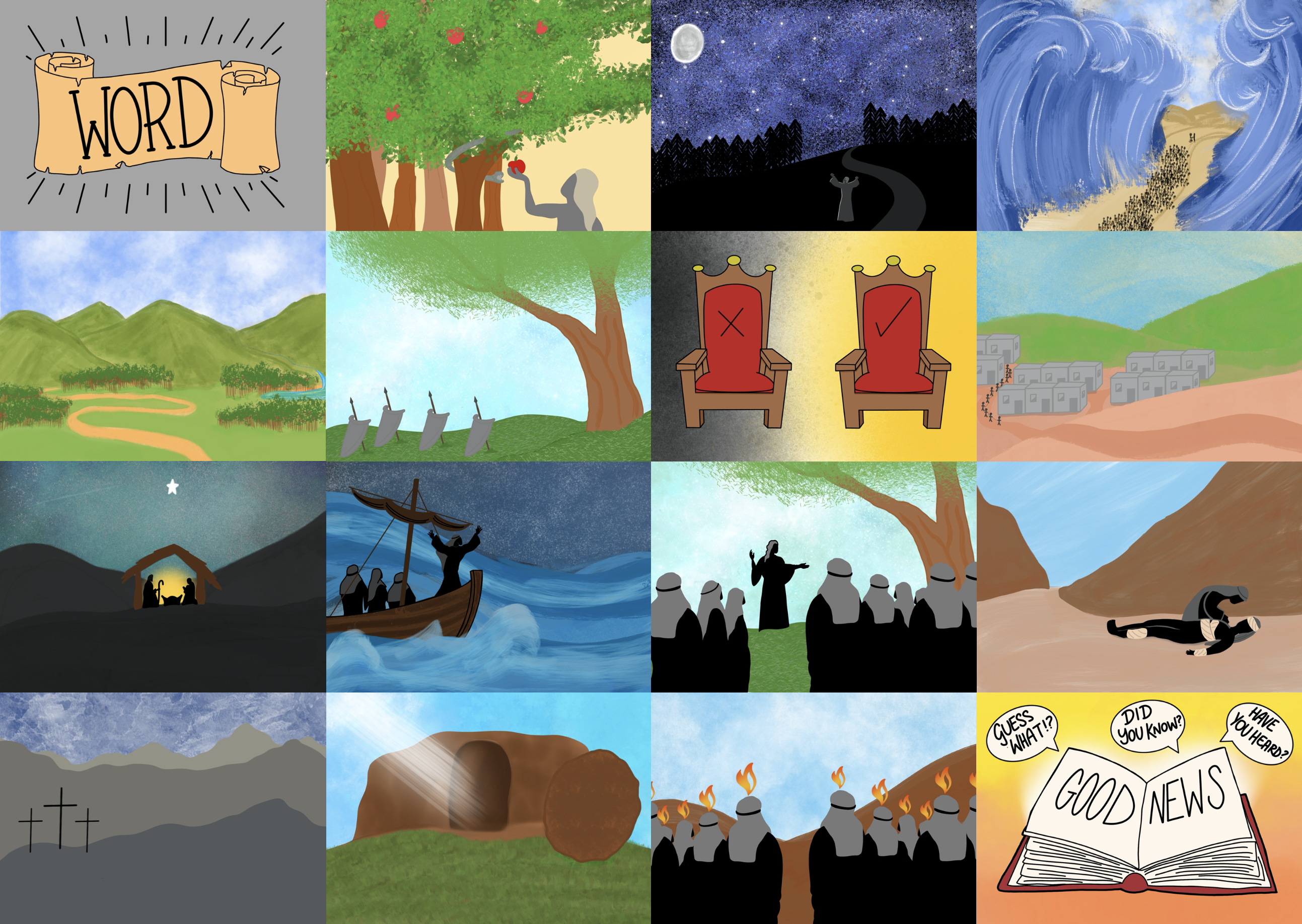 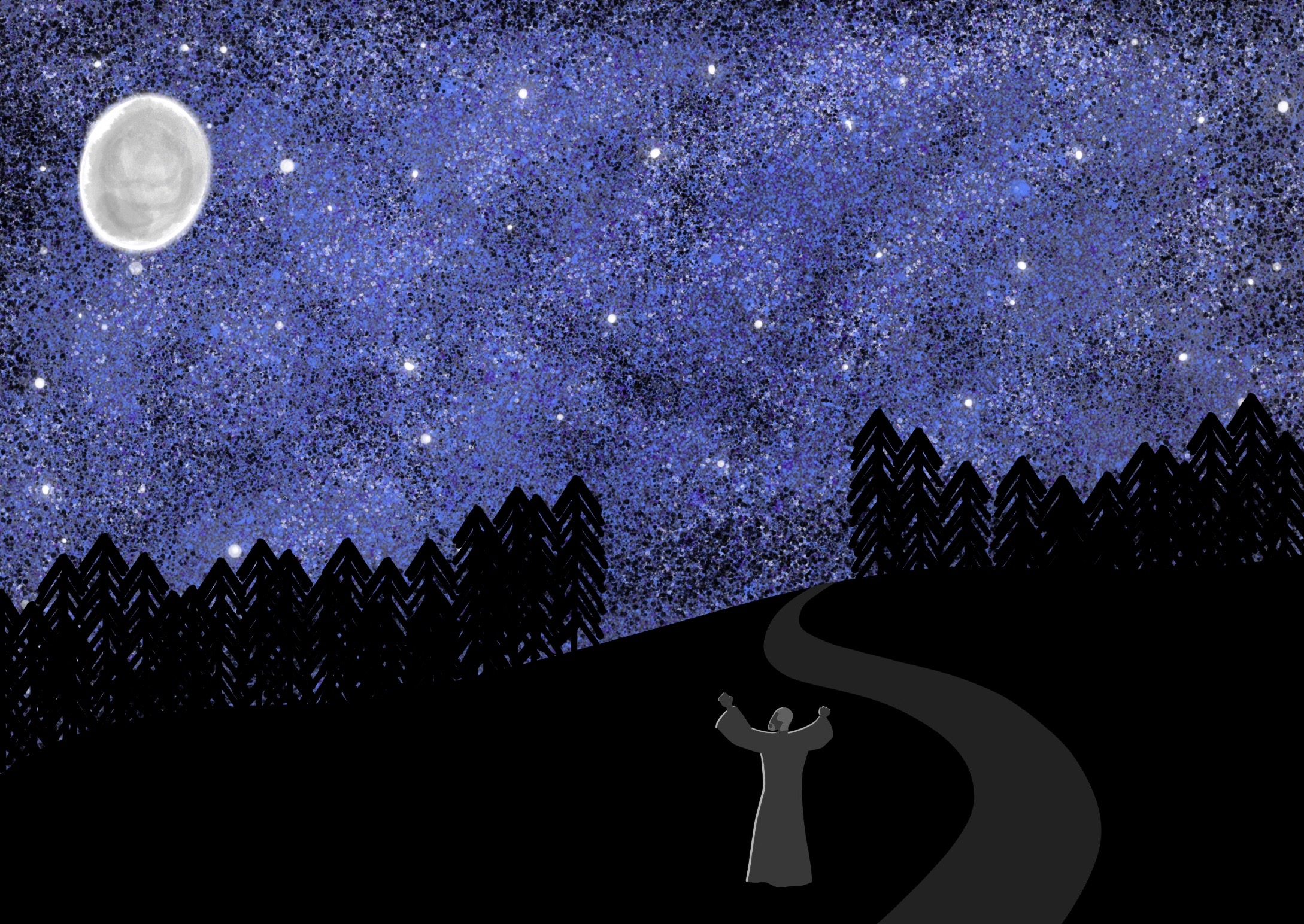 God has a plan for our lives
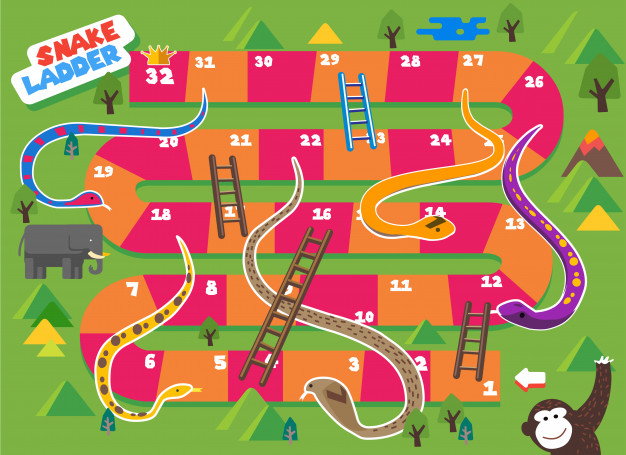 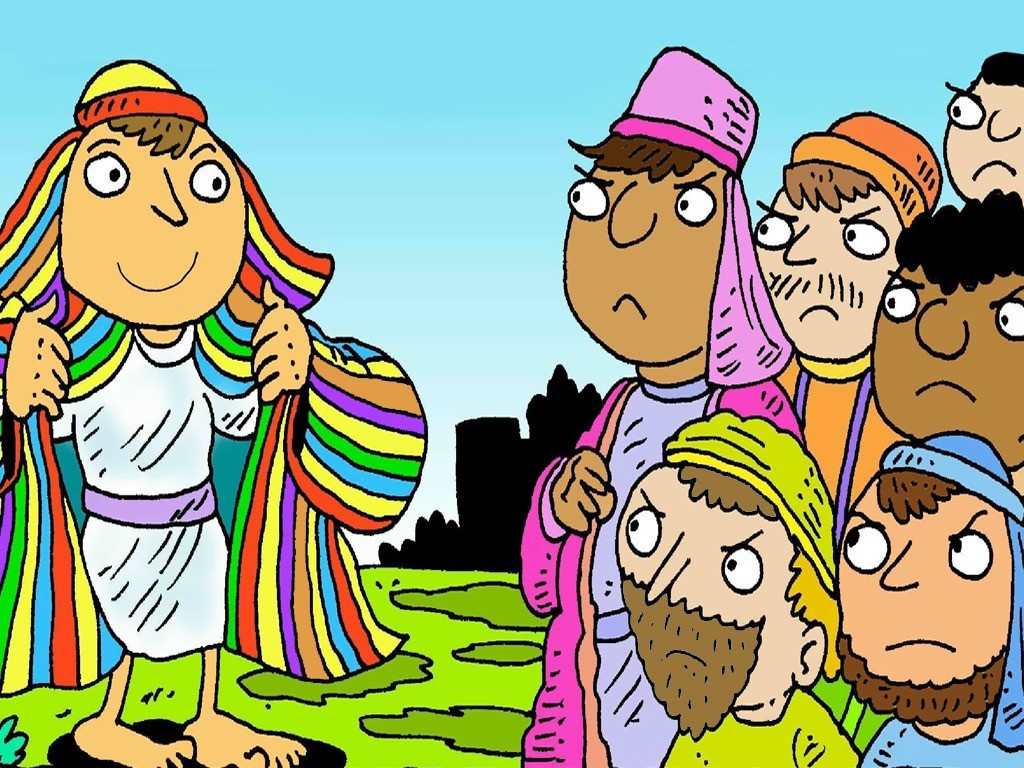 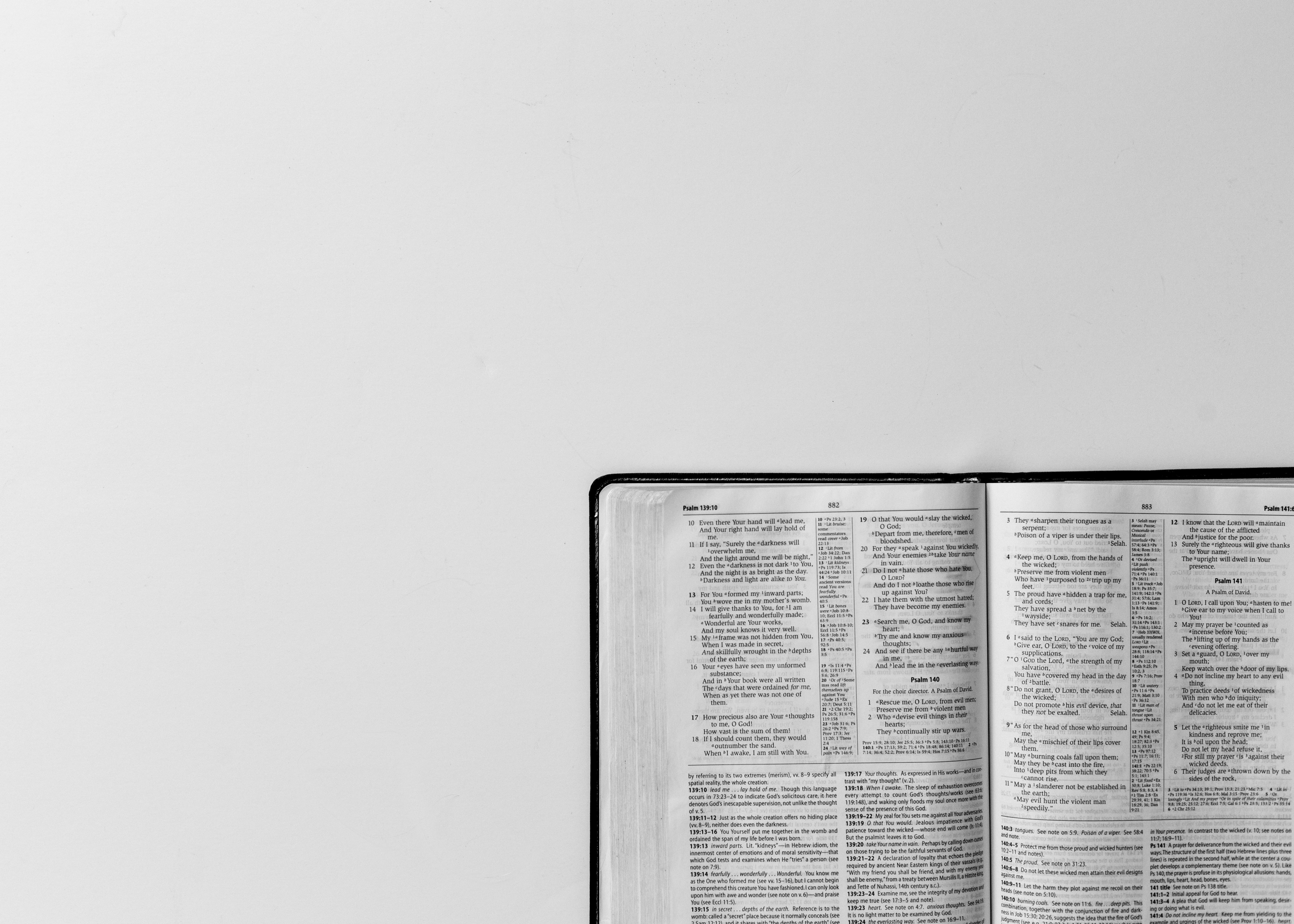 We know that God is always at work for the good of everyone who loves him.

Romans 8:28
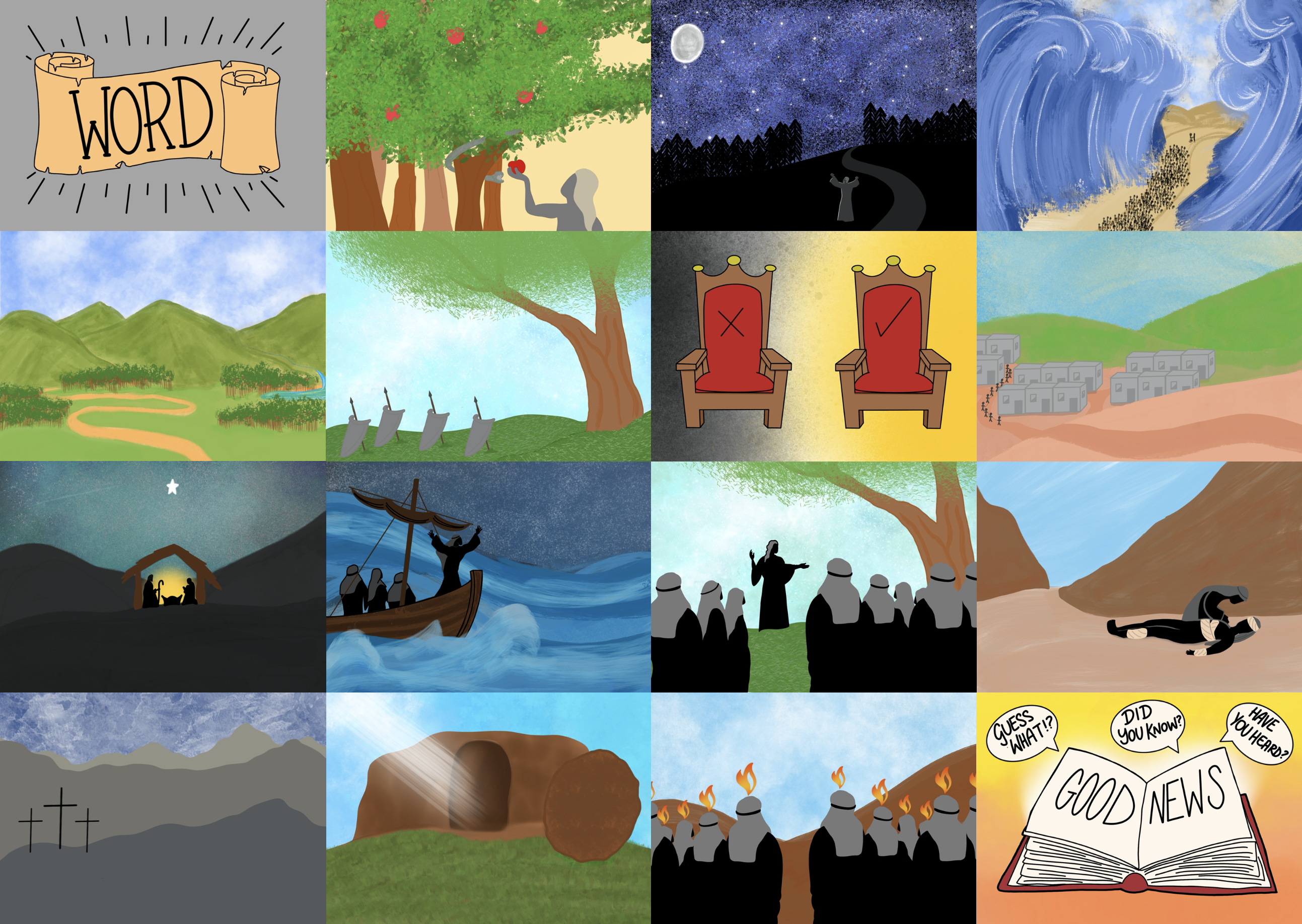 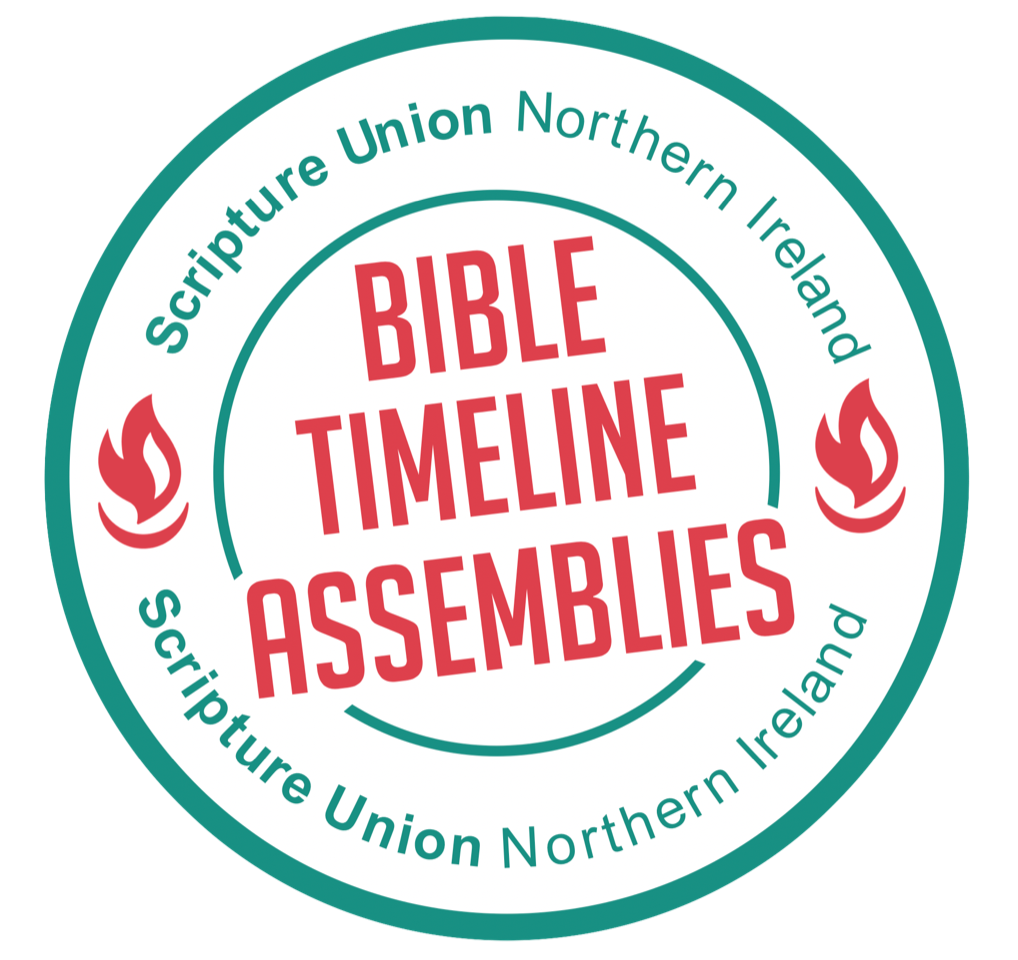 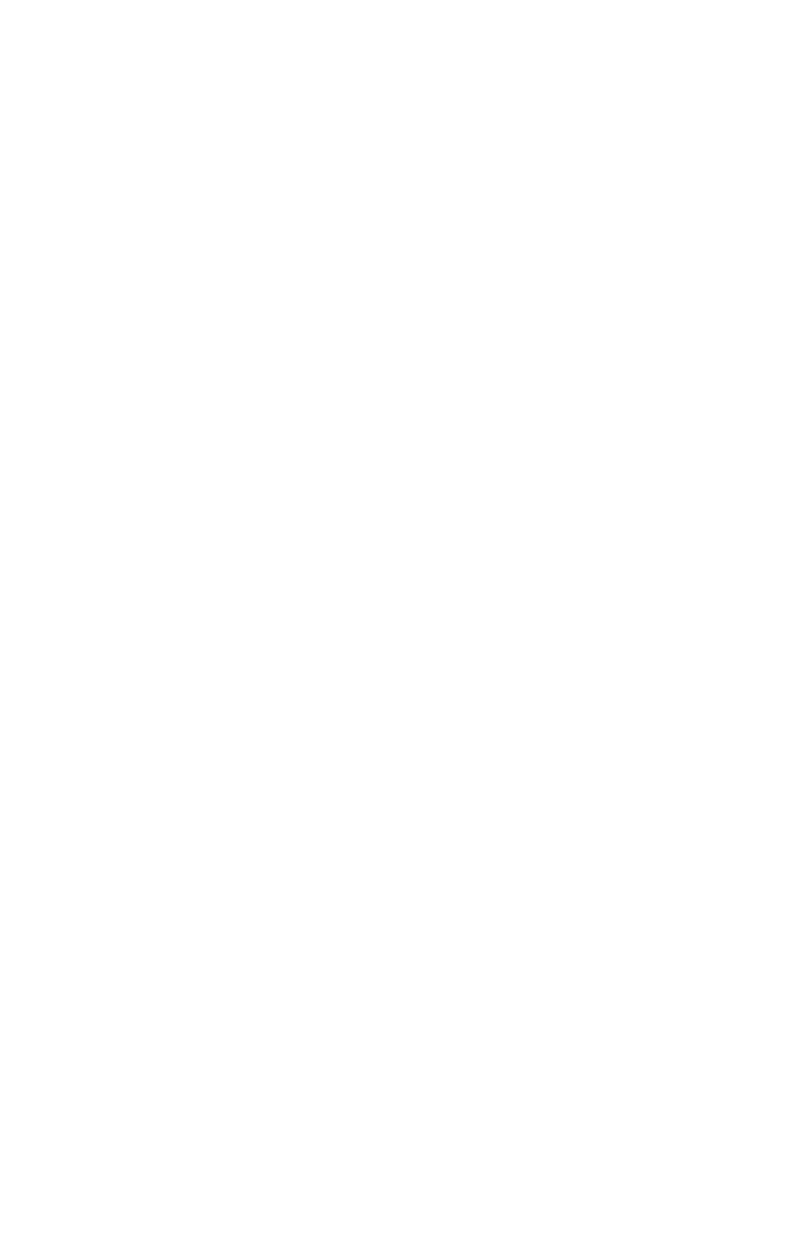